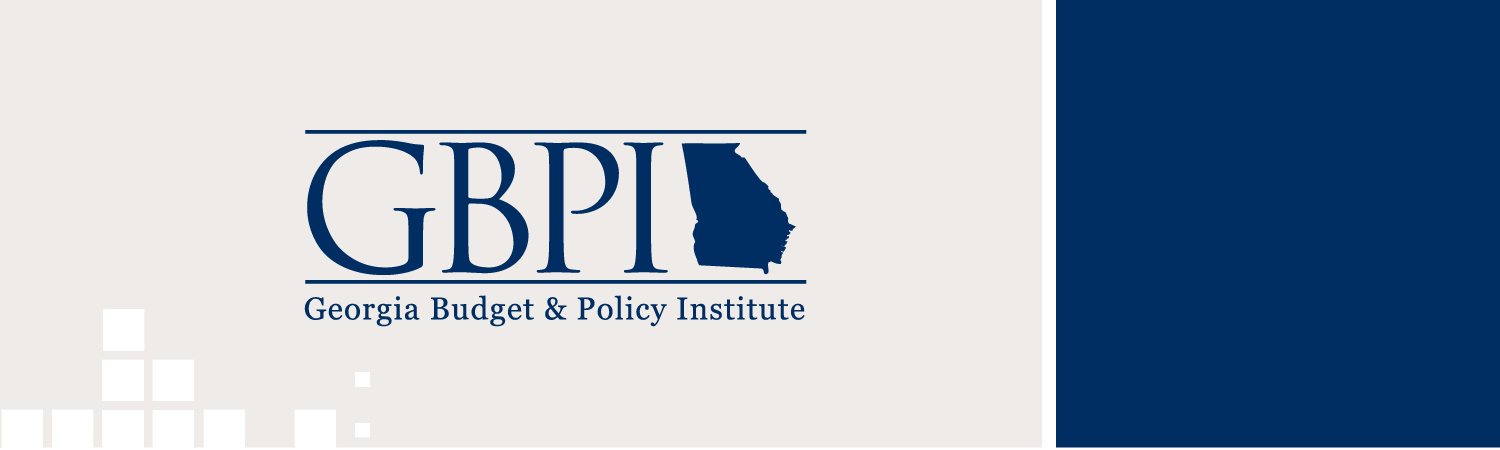 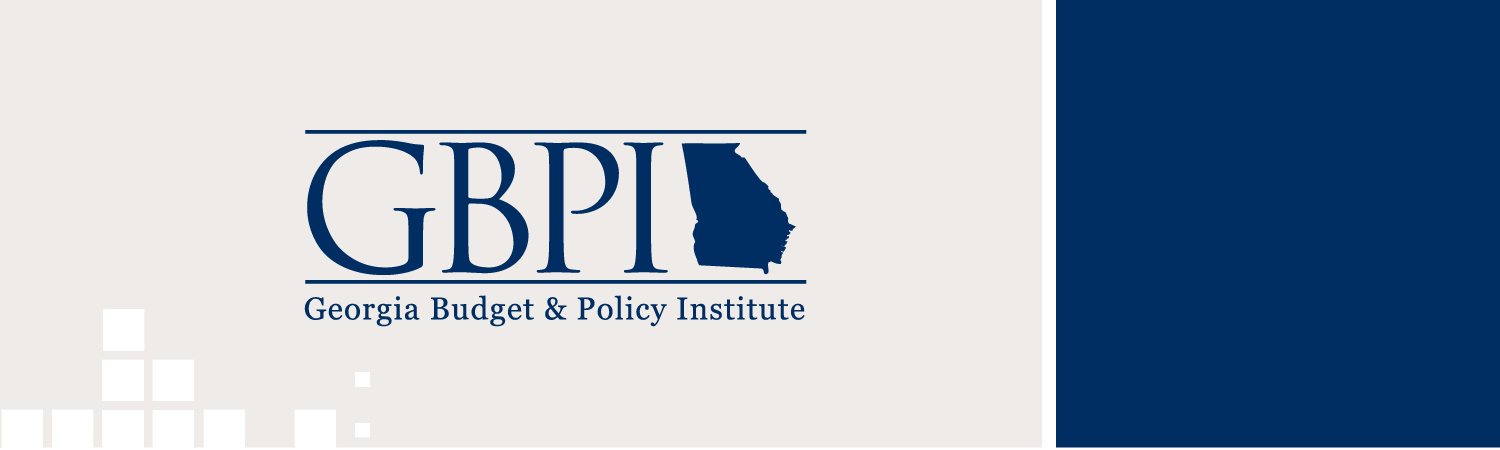 GSSA Bootstrap
2017
Georgia Budget & Policy Institute

Claire Suggs, Senior Education Policy Analyst
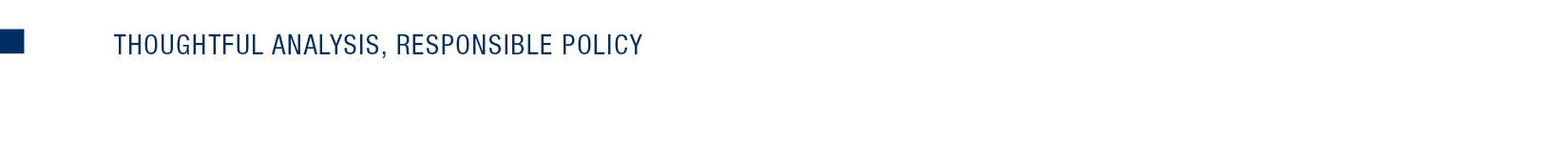 Budget Overview | www.gbpi.org
Out-of-School Factors
Poverty—70%
Lack of parent involvement—40%
Technology—11%
Lack of technology at home
Social media/distractions
In-School Factors
Skilled teachers—28%
Recruiting and retaining good teachers
Lack of preparation and/or professional learning
Instruction—30%
Lack of instructional resources
Differentiated instruction/instruction that is not engaging
In-School Factors
School climate—28%
Absenteeism
Discipline
Mental health/behavioral problems
Student apathy
Funding—45%
Large class sizes
Lack of support personnel (e.g. counselors)
Lack of technology
No summer or after-school program
Need for greater flexibility
In-School Factors
School leadership
Cited by 2 districts
U.S. House Budget Resolution
Cuts total education spending by $2.3 billion in FY 2018
Title I funding flat--$15.9 billion
Title II eliminated—$2 billion cut
21st Century Community Learning Centers--$200 million cut ($1.2 billion to $1 billion)
Title IV increased--$100 million ($400 million to $500 million)
U.S. Senate Budget Resolution
Increases total education spending by $29 million in FY 2018
Title I funding increased by $25 million
Title II maintained at current level
21st Century Community Learning Centers--$200 million cut ($1.2 billion to $1 billion)
Title IV increased--$50 million ($400 million to $450 million)
Let’s Stay Connected
Please sign up for our electronic email alerts on our website, like us on Facebook and follow us on Twitter.

Claire Suggs, Senior Policy Analyst
csuggs@gbpi.org

www.gbpi.org
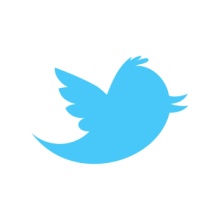 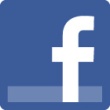 www.facebook.com/gabudget	                   @gabudget @clairevsuggs
[Speaker Notes: PLEASE KEEP IN TOUCH WITH US, SUBSCRIBE TO OUR EMAILS, CONNECT WITH US ON SOCIAL MEDIA. IF YOU OR SOMEONE YOU KNOW WOULD LIKE US TO MAKE A PRESENTATION LIKE THIS ONE, PLEASE CALL US AT: 404-420-1324.]